«Сотрудничество классных руководителей с родителями в условиях ФГОСНОО»
Работу выполнили 
учителя начальных классов 
МОУ «Гимназия г. Волжского
С. В. Буданова
Н.Ю. Стенина
«Чтобы   узнать ребенка, надохорошо знать его семью»       В.А. Сухомлинский
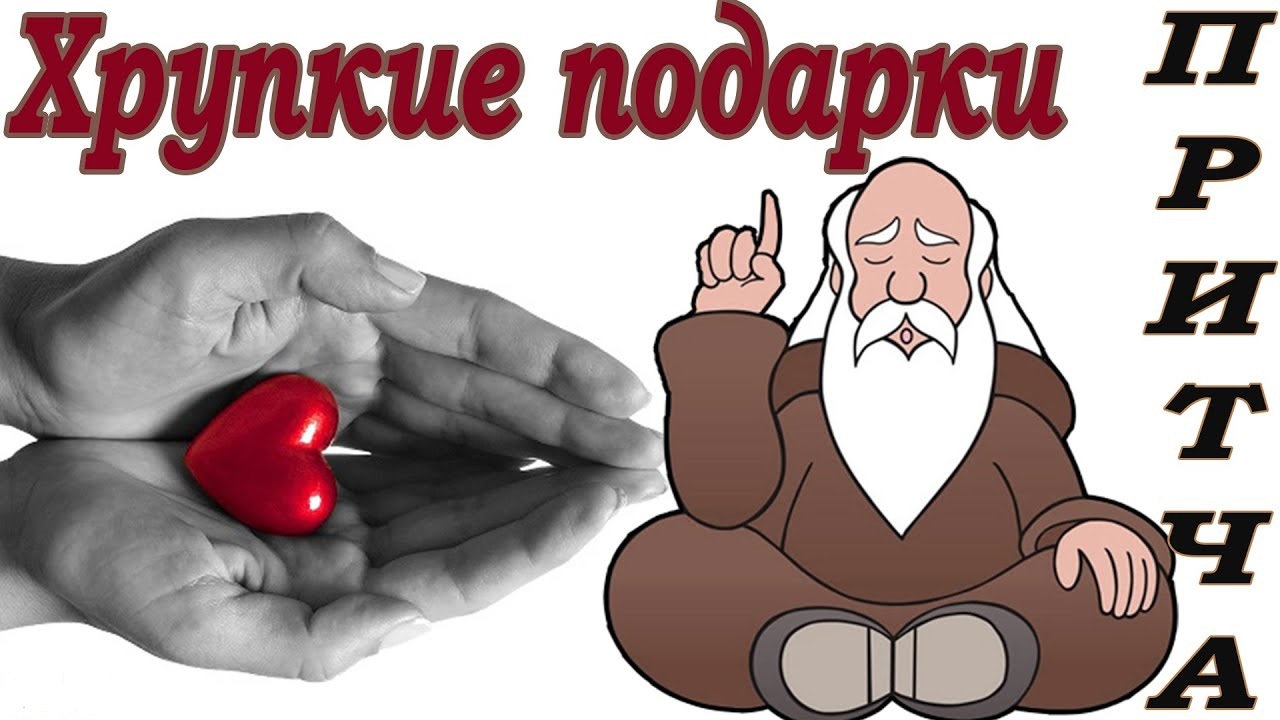 Притча о мудром воспитании.
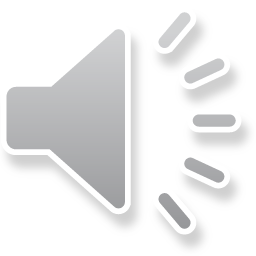 «Сотрудничество классных руководителей с родителями в условиях ФГОСНОО»
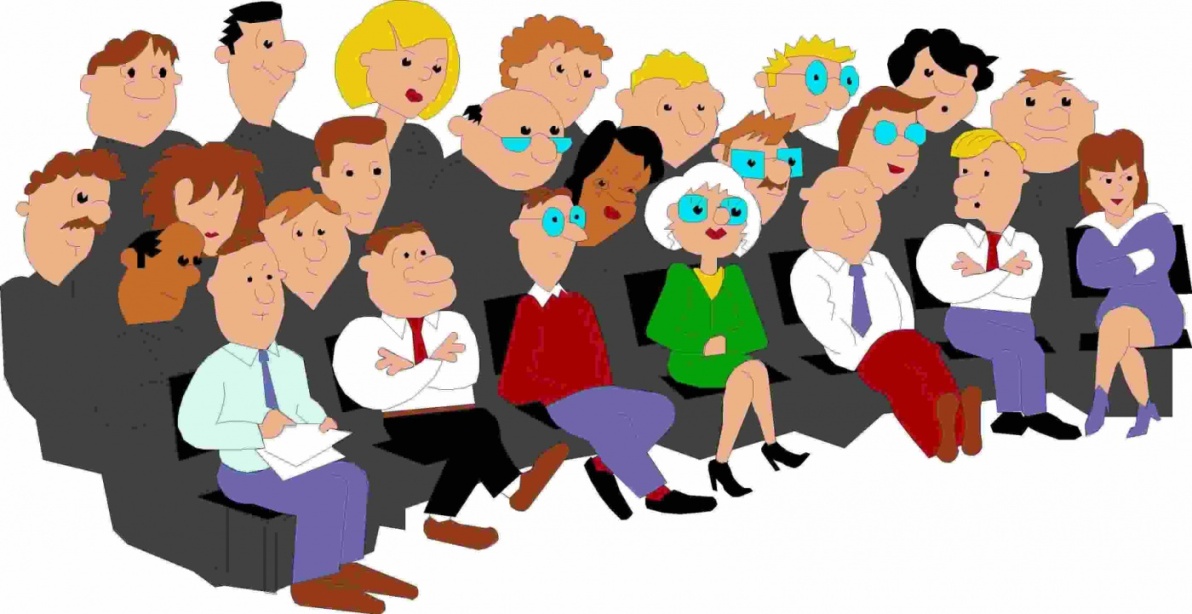 Только вместе с родителями,
общими усилиями,
учителя могут дать детям
Большое человеческое счастье
В.А. Сухомлинский
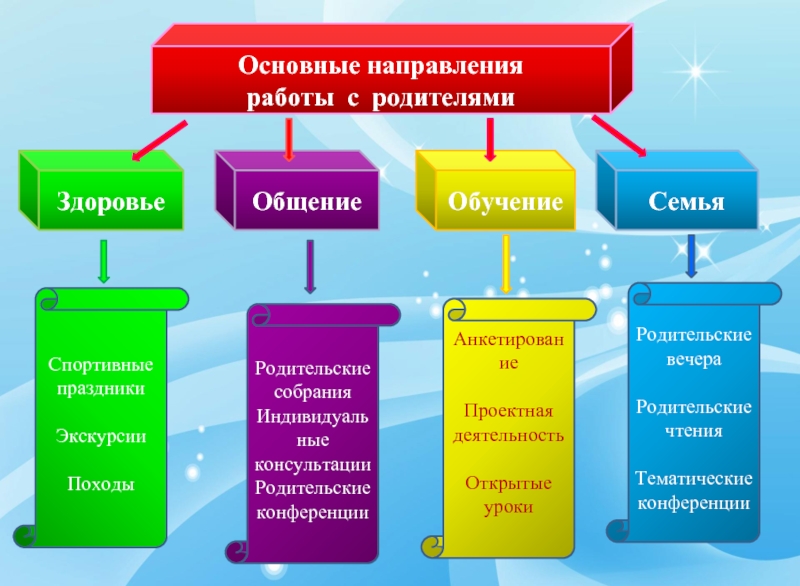 Работа в группах
Система взаимодействия учителя начальных классов и родителей
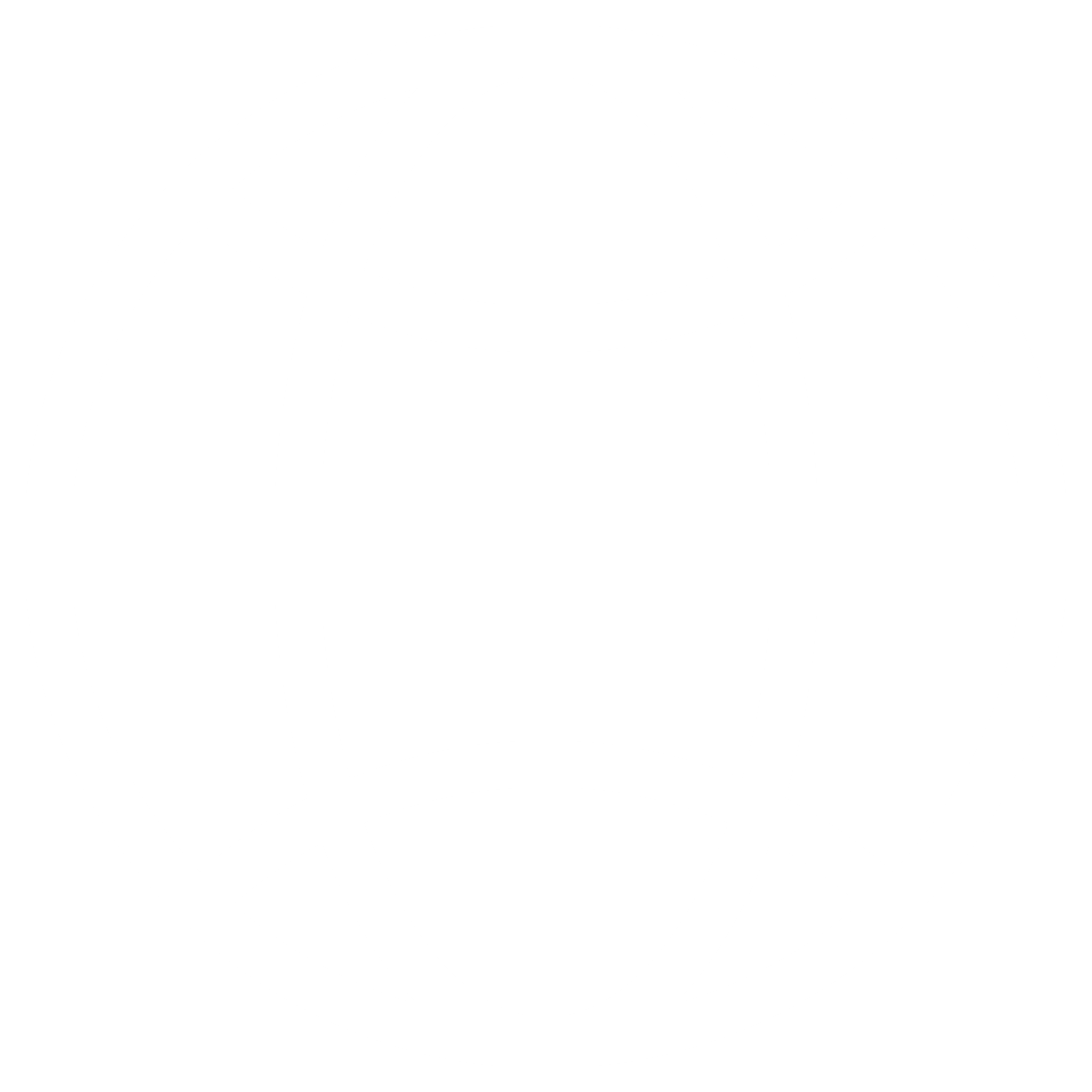 формы. работы с родителями
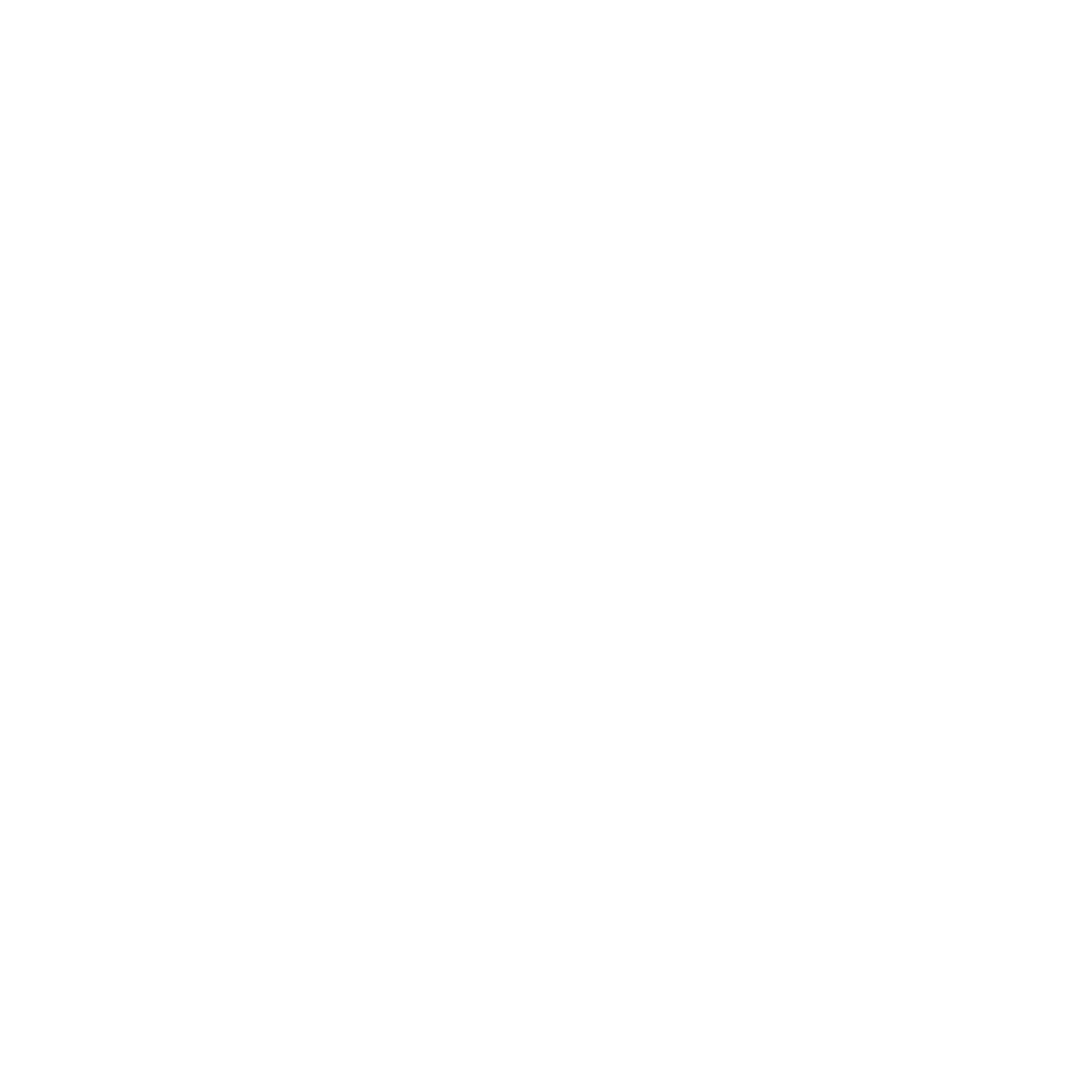 Что получат родители в результате
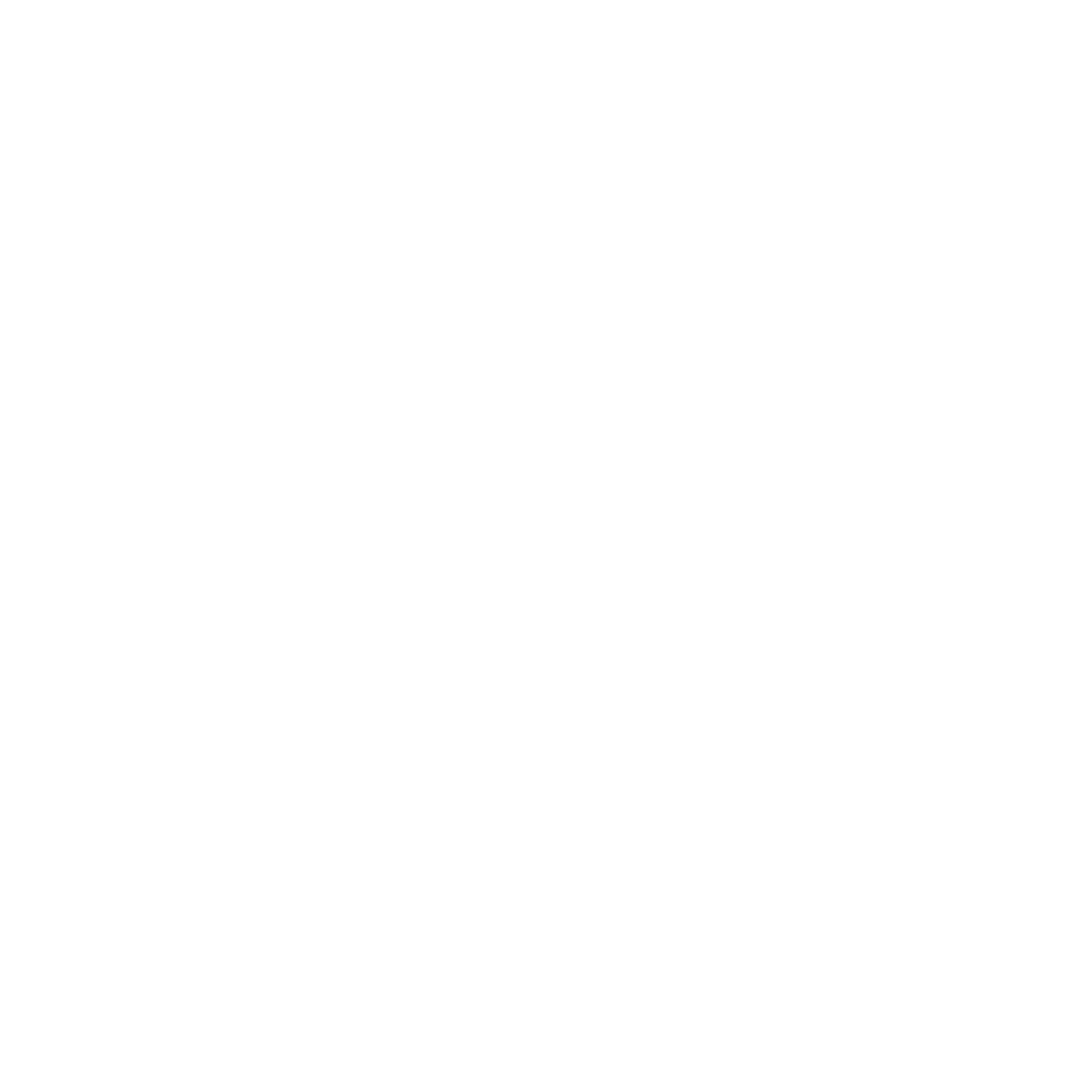 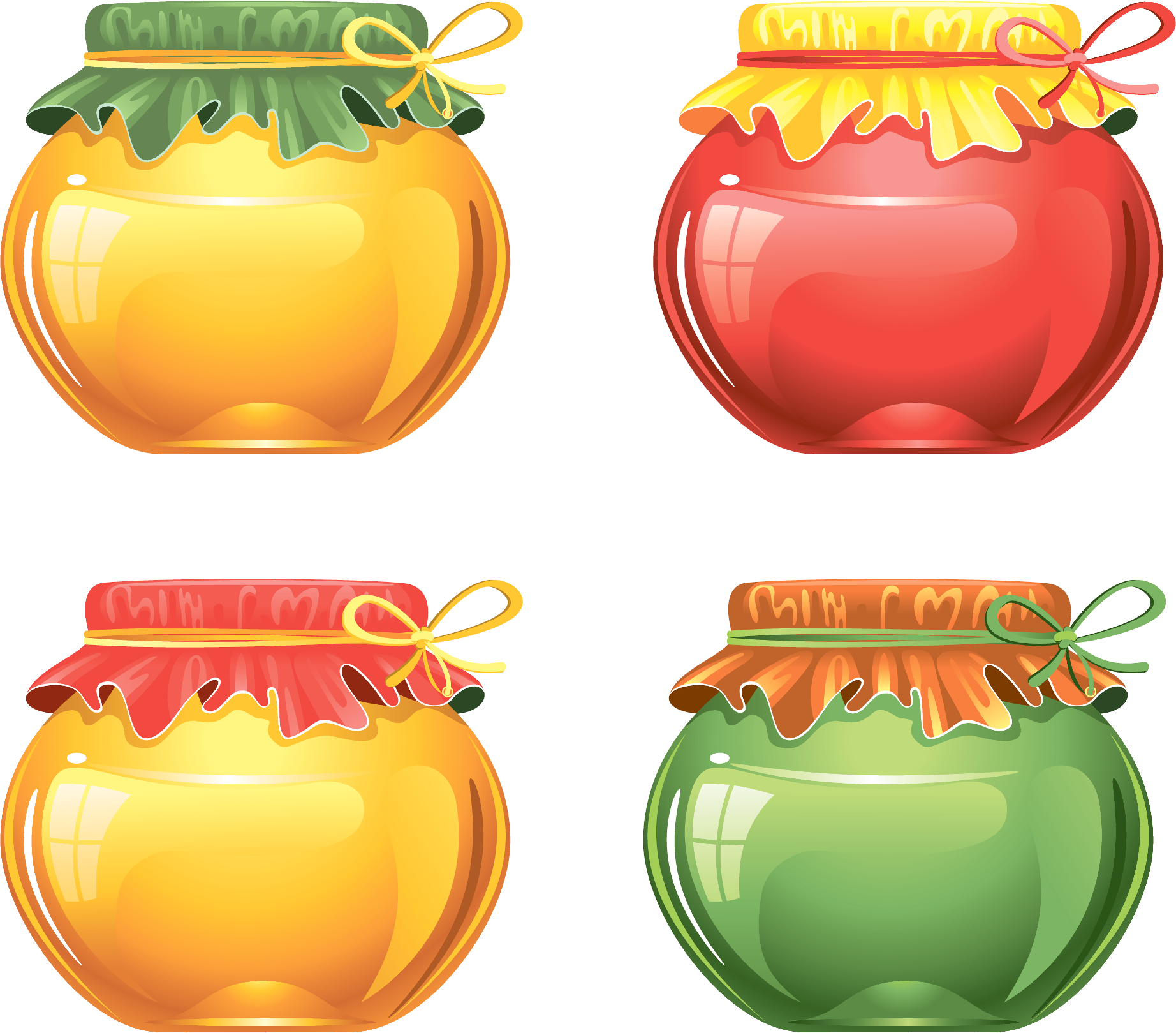 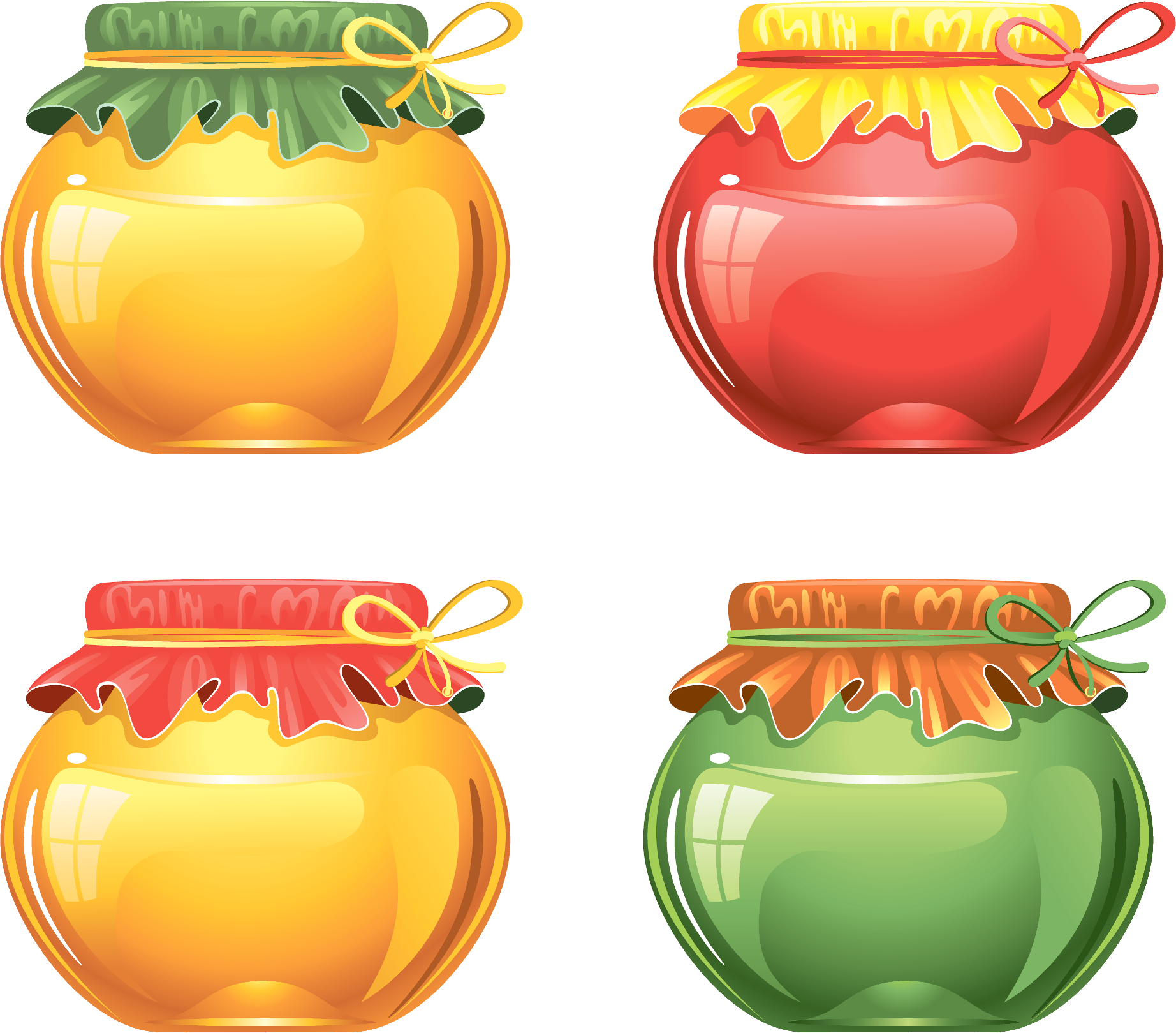 семья благополучная, отдает много времени своим детям
семья неполная, малообеспеченная,
без поддержки родных 
и близких
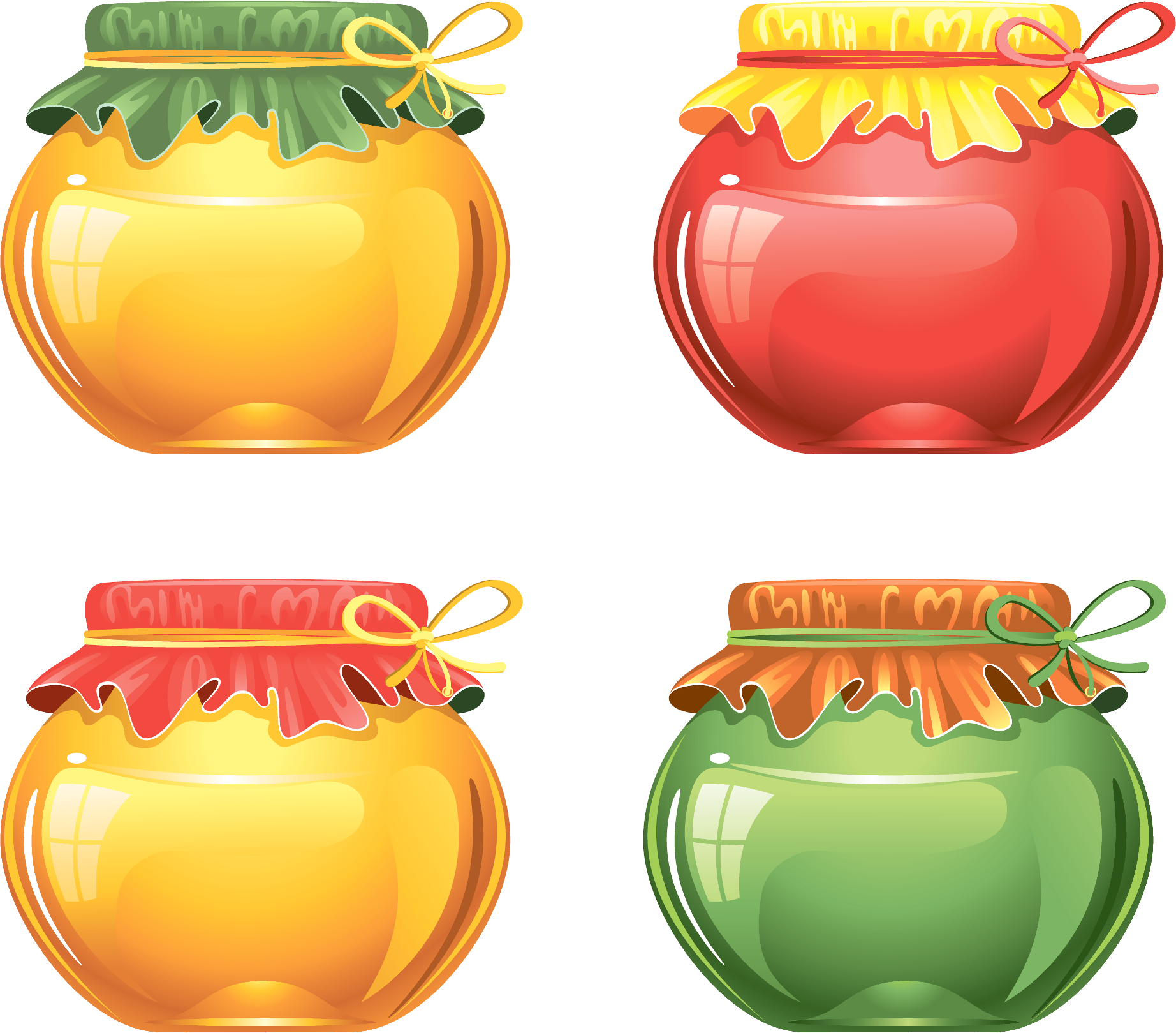 семья неблагополучная
Алгоритм принятия  родителей
Сдержать свои отрицательные эмоции, снять раздражение за счет осознания положительных качеств и черт родителя;
Реагировать не на сами действия и поступки, которые раздражают, а на мотивы, побуждающие родителя так действовать: осознание мотивов помогает снять раздражение;
На этой основе нужно принять родителя таким, каковым он является;
Попытаться изменить отношение к родителю или же его мотивацию.
«Союз трёх сердец»
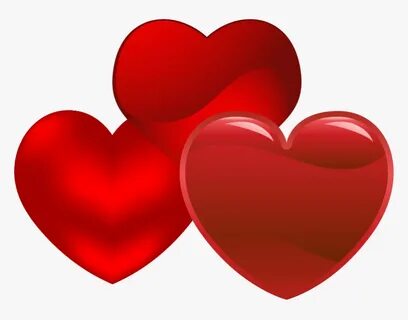 учитель
ученик
родитель
нехватка времени;
     «старое» отношение к учёбе;
     низкий уровень семейного воспитания;
     несоответствие требований родителей и возможностей     детей
Компромисс для решения сложных ситуаций:
Не завязывать глаза или уши -…..
 Не завязывать рта - …..
 Не завязывать руки - …..
 Не завязывать ноги - ……
 Не завязывать сердце – ……
Мультфильм «Моя жизнь»https://yandex.ru/video/preview/9559063466329144573
Мы знаем: без сомнения,Продлится много днейСоюз детей, родителейИ нас, учителей!»
«Возьмите чашу терпения,
влейте в нее полное сердце любви,
добавьте две горсти щедрости,
посыпьте добротой,
плесните немного юмора
и добавьте как можно больше веры.
Все это хорошо перемешайте.
Намажьте на кусок отпущенной вам жизни
и предложите каждому, кого встретите на своем пути».
Иоланта Беляева
СПАСИБО
ЗА ВНИМАНИЕ!!!
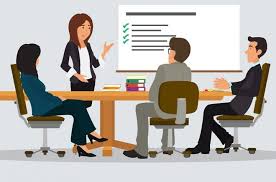